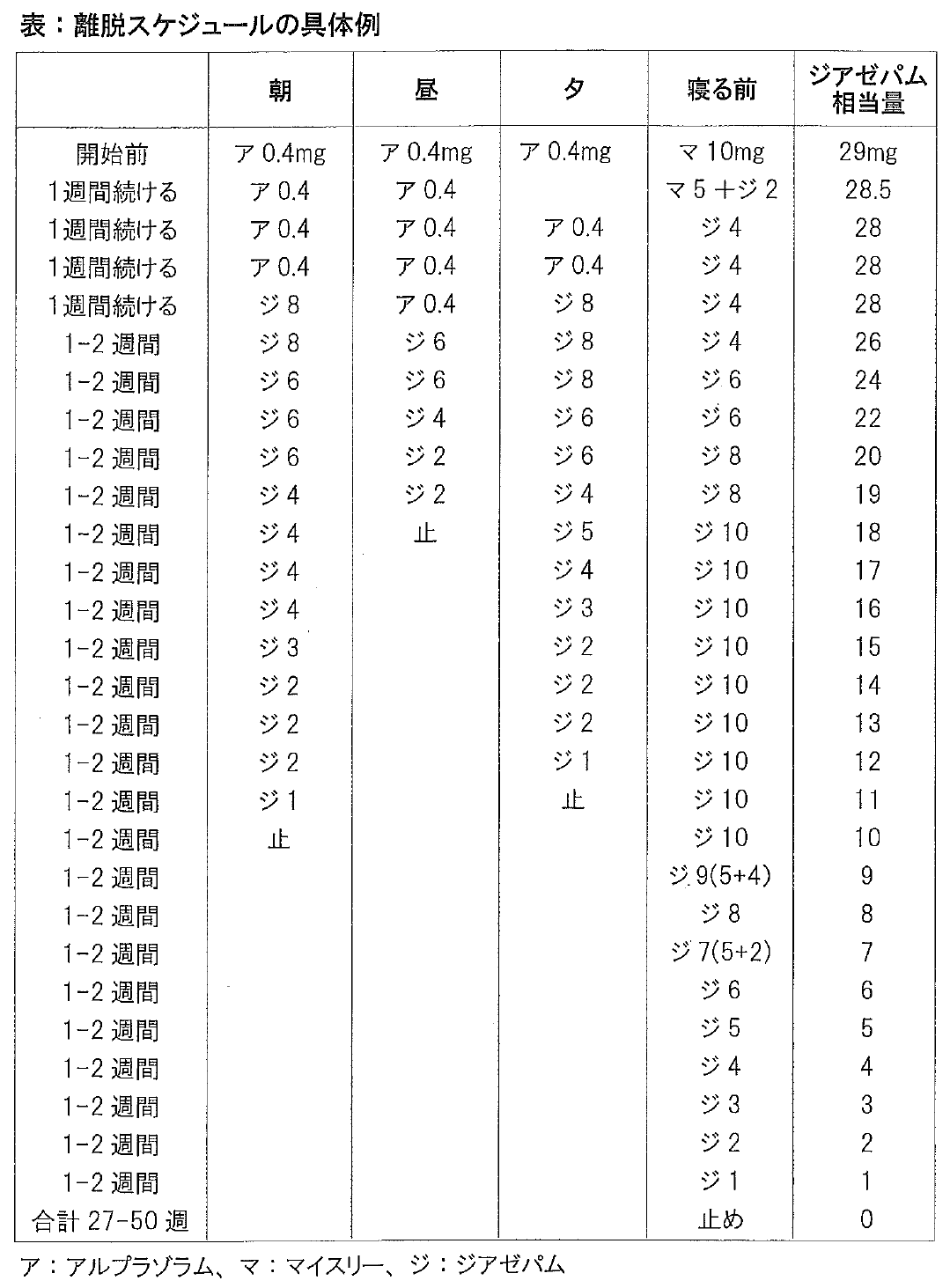 薬のチェックは命のチェック
No49　p67　表に誤植があり
ました。

　夕　の列の　2行目以下が、
すべて１行ずつ、下にずれて
いました。 
正しくは、右のように、これら
をすべて１行ずつ上にあげて
お読みください。